О работе  архивного отдела  Администрации Дмитриевского района в 2020 году и  порядке формирования архивных делНачальник архивного отдела   А.И. Бачурина
Архивное управление Курской области
Государственный архив  с 1928 г.
Партархив  Курского обкома с  1935 г. 
(Государственный   архив общественно
политической истории с 2003 г. - ГАОПИ)
Государственный архив документов по личному составу с  2005 г. ( ГАДЛС)
32 муниципальных архива районов и городских округов
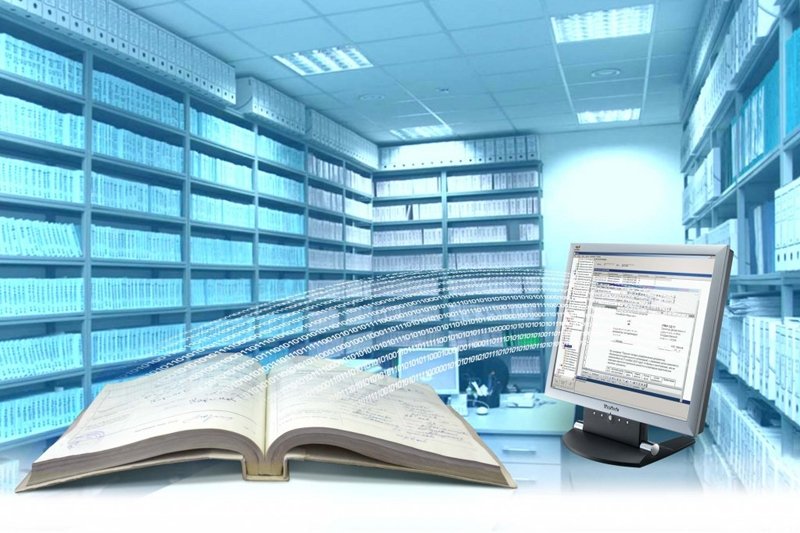 Положением от архивном отделе, утвержденного 25.06.2012 г.
Законом «Об архивном деле в РФ»  от 22.10.2004 № 125-ФЗ;
Законом «Об архивном деле в Курской области»  от 30.11.2015
 № 118-ЗКО и другими нормативно-правовыми актами
ИСТОЧНИКИ КОМПЛЕКТОВАНИЯ АРХИВНОГО ОТДЕЛА
Всего  -  31
Государственных -10
Муниципальных - 15
Негосударственных -6
СОСТАВ АРХИВНЫХ ДОКУМЕНТОВ В ОТДЕЛЕ
Запросы граждан и организаций
Единый портал – 4

Региональный портал – 40 
Сайт – 71

Почта  + иным способом  - 74

МФЦ – 135

Лично принято – 42

Пенсионные фонды  ( электронно) - 583
Исполнено запросов в 2020 году
НОМЕНКЛАТУРА
Это систематизированный список дел, заводимых в делопроизводстве с указанием сроков их хранения, которая  составляется и утверждается ежегодно
ДОКУМЕНТЫ  АРХИВНОГО ФОНДА
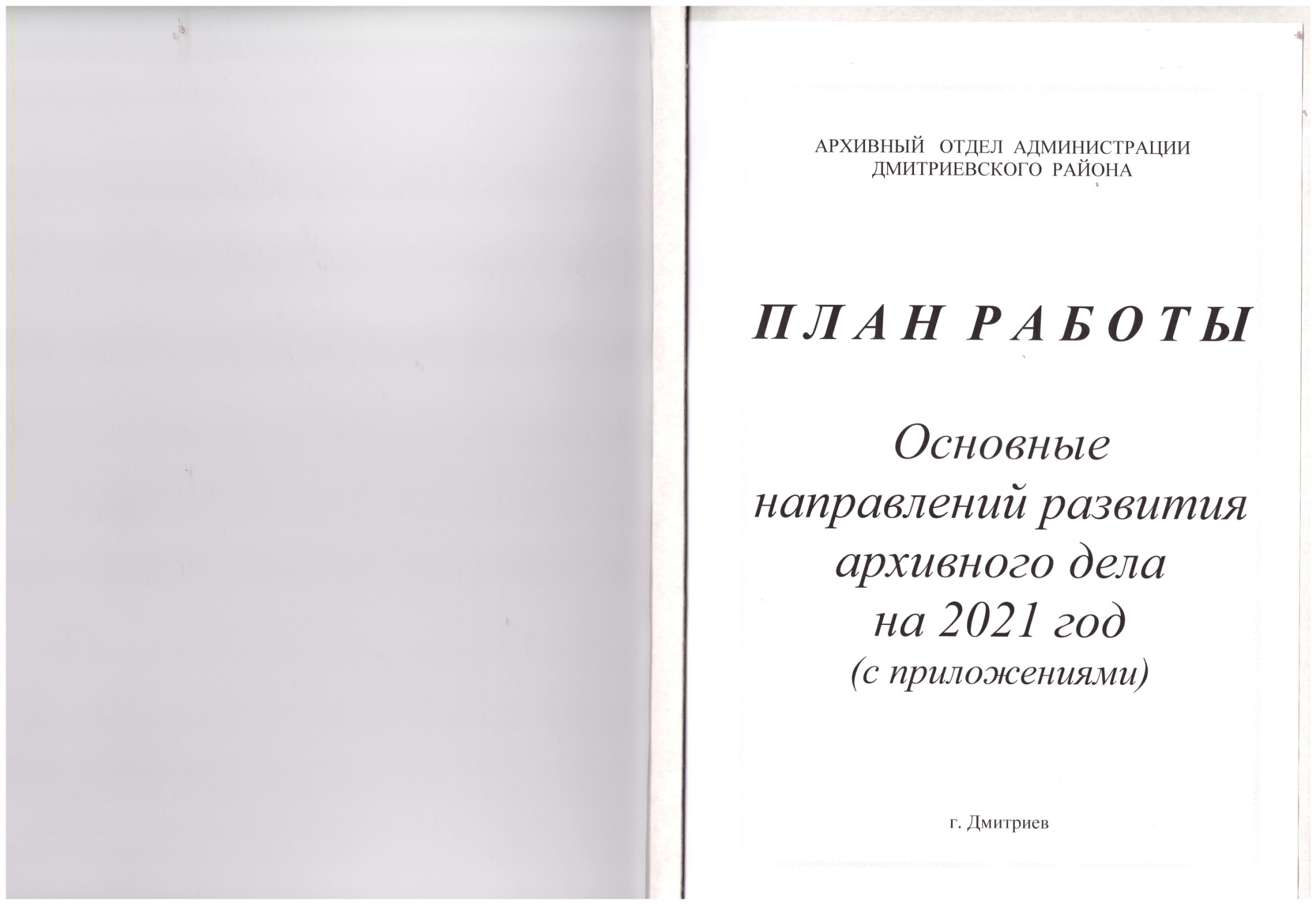 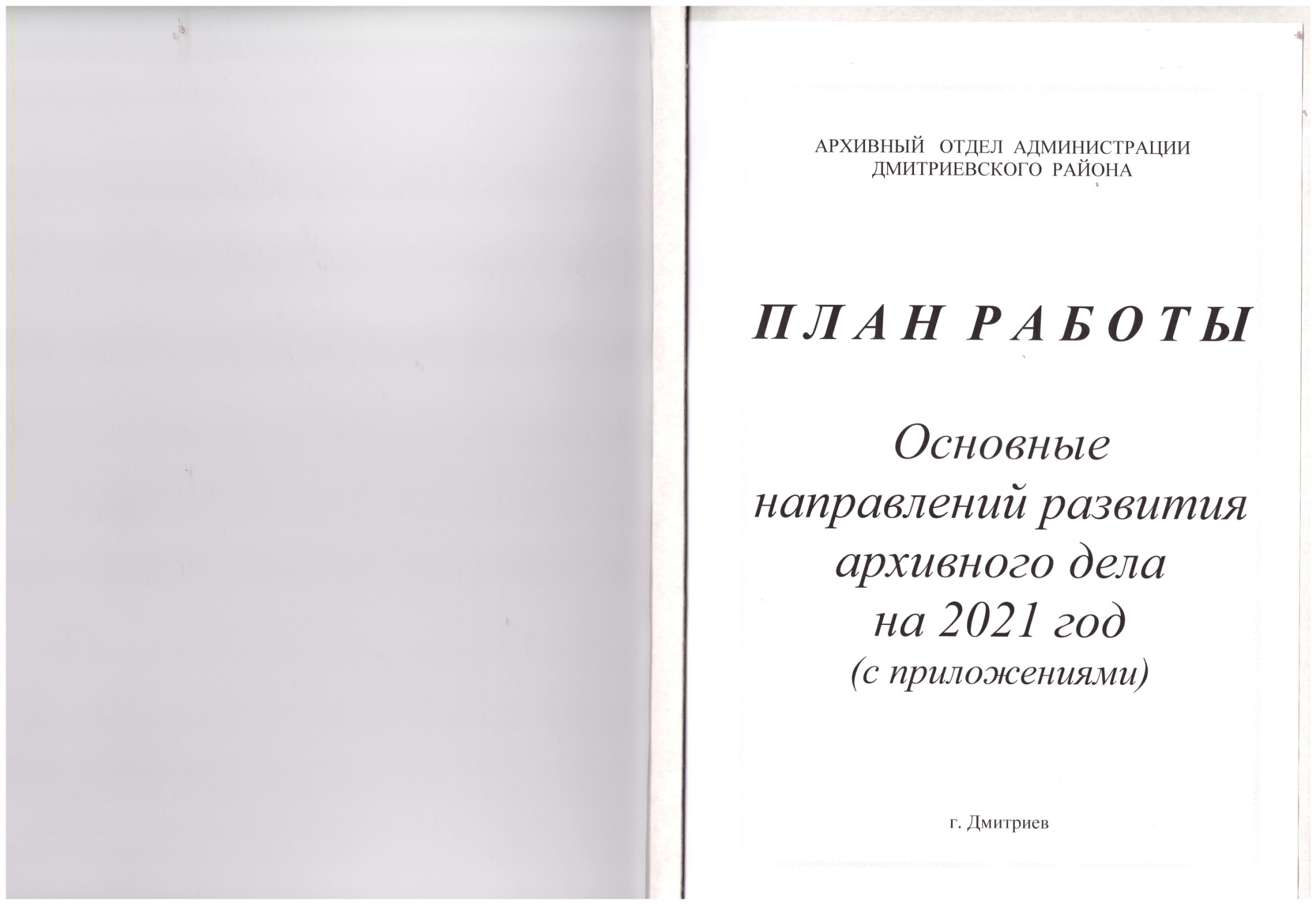 ОФОРМЛЕНИЕ ДЕЛА НА БУМАЖНОМ НОСИТЕЛЕ   

Просмотр документов  ( убрать черновики, документы  временного хранения, 2-ые экземпляры). Формировать документы одного календарного года ( исключение – переходящие)  

Подшивка дела  ( на 4 прокола)
Нумерация листов
 ( карандашом в верхнем правом углу)
4. Составление листа заверителя 
5.Оформление обложки дела
Спасибо за внимание!